Device Fundamentals Overview
		Windows Logo Program
Vinita Tayal
Senior Program Manager
Objectives
Role of Device Fundamentals (aka devfund)
Goals of Device Fundamentals
Relationship of devfund requirements & tests to these goals
Overview
What  are Device Fundamentals
Details of Device Fundamentals
Summary
Structure of Logo Programs for Hardware
Device Logo Building Blocks
Server
Client
Device 
Stage
Windows 
Touch
Windows   Media Center
Additional Qualifications
 AQ Enabled
High
 Availability
Fault 
Tolerance
Dynamic Partitioning
Power Management
Storage
Imaging
Graphics
Audio
Printers
Network
Bus
Display
Modem
Device-specific Functionality
Core functional requirements
 Logo
…
Device Connectivity
e.g., 1394, PCI, Bluetooth, USB …
 Signature
Device Fundamentals
Tenets of Device Fundamentals
Baseline quality 25 requirements, 17 tests
Overview
What are Device Fundamentals
Details of  Device Fundamentals
Summary
Compatibility
NEW
WDF Logo Tests
Targeted for Windows Driver Framework (WDF) drivers
User Mode - UMDF 
Kernel Mode - KMDF
Five requirements – DEVFUND-0036 to DEVFUND-0040
Four tests
ChkINF
WDF Logo test – Final
Verify WDF Co-installer version for UMDF
Verify WDF co-installer version for KMDF
Address compatibility & reliability tenets
Reliability
NEW
Stress with IO Tests
IO Cancellation Tests
For proper handling of IO cancellation IRPs
With Driver Verifier ON
With and without real IO data
User scenario
User attempts to cancel a request to an application, and the application hangs
For Windows 7 and later OS
Introduced for “Storage” class devices
Extended to “Network” class devices
Good to know
Crash is a common failure mode
Kernel Debugger – very useful !
Performance
NEW
CHAOS Concurrent Hardware and OS test
Tests device/driver capability to support S3 & S4 sleep states
Attempts to see how a driver handles
Power transitions
Plug and Play operations
IO operations
Concurrently!
Highly destructive test
Tries to crash a driver
Kernel Debugger
Device Path Exerciser
Security / Stability
ALL NEW
Reinstall Tests
Collection of three tests, based on same source
Looks for install issues missed in typical install
Driver Verifier Enabled
Special DV settings for Windows 7 and later
Debugging tips
Kernel Debugger
Setupapi.log , Cbs.log
Availability
Overview
What are Device Fundamentals
Details of Device Fundamentals
Summary
Summary
Device Fundamentals  Baseline quality
Kernel Debugger  Your best friend 
Basic tests  Also available in WDK
Driver Verifier  Use during driver development
References
Overview of Logo Program
What’s New in WLK 1.5 session
Windows Logo Program webcasts
http://www.microsoft.com/whdc/winlogo/logocast.mspx 
Device Fundamentals Tests
Kernel Debugger Tool
Call To Action
Review Device Fundamentals requirements
Install latest WLK version
Review webcasts
Kernel Debugger Tool
Windows Logo Program Device Fundamentals Tests
Install kernel debugger
Investigate any Device Fundamentals test failures
Feedback
For feedback on the Windows Logo Program or Windows Logo webcasts contact the Logo Team at:  logofb@microsoft.com
Appendix
Mapping between requirements and tests
Test to Requirement Mapping
Test Applicability Matrix
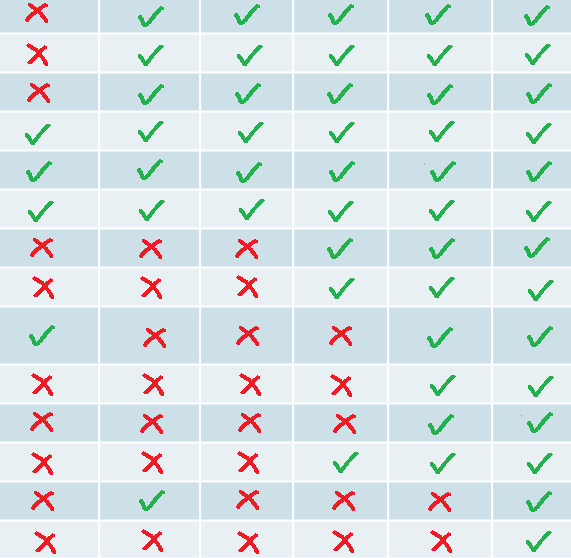 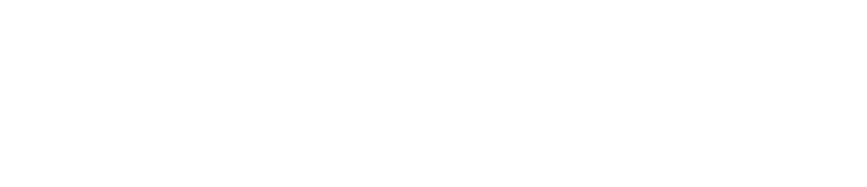 © 2009 Microsoft Corporation. All rights reserved. Microsoft, Windows, Windows Vista and other product names are or may be registered trademarks and/or trademarks in the U.S. and/or other countries.
The information herein is for informational purposes only and represents the current view of Microsoft Corporation as of the date of this presentation.  Because Microsoft must respond to changing market conditions, it should not be interpreted to be a commitment on the part of Microsoft, and Microsoft cannot guarantee the accuracy of any information provided after the date of this presentation.  MICROSOFT MAKES NO WARRANTIES, EXPRESS, IMPLIED OR STATUTORY, AS TO THE INFORMATION IN THIS PRESENTATION.